ACCREDITATION 101
Sam Foster, ASCCC South Representative
Zaida O’Connor, ASCCC Accreditation Committee, College of the Canyons
Fabiola Torres, ASCCC Accreditation Committee, Glendale College
What is your view of accreditation?
2017 ASCCC Accreditation Institute, Napa, CA
2
2017 ASCCC Accreditation Institute, Napa, CA
3
Temperature Check
What brings you to this breakout?

What is your role on your local campus?

What is your prior experience with accreditation?
2017 ASCCC Accreditation Institute, Napa, CA
4
Objectives
This presentation is designed to provide an overview of the ACCJC Accreditation Standards and a basic understanding of the accreditation process 

We also will discuss how distance education is integrated through all four standards
2017 ASCCC Accreditation Institute, Napa, CA
5
Which of the following is true of accreditation?
It compares colleges to best practices in education.
It punishes colleges based upon audits.
It grades and ranks colleges based on standards.
It is a means of monitoring colleges.
It guarantees the quality of education to the federal government and the public.
2017 ASCCC Accreditation Institute, Napa, CA
6
Who participates in accreditation processes?
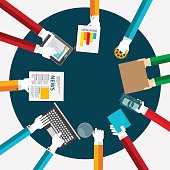 Faculty
Administration
Classified Staff
Students
All of the above
2017 ASCCC Accreditation Institute, Napa, CA
7
What is accreditation?
Accreditation is the process for evaluating and assuring the quality of education used by the American higher education community. 

Accreditation is a peer driven process where a team of fellow educators come to your campus to evaluate the performance of your college based on established standards.
2017 ASCCC Accreditation Institute, Napa, CA
8
Accreditation can be considered quality assurance.
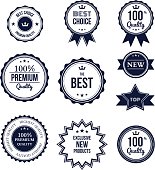 2017 ASCCC Accreditation Institute, Napa, CA
9
Role of Local Academic Senates in Accreditation
Providing and ensuring faculty leadership and involvement in accreditation 
Faculty involvement in accreditation is an academic and professional matter 
From Title 5 §53200(c)(7): Faculty roles and involvement in accreditation processes, including self- study and annual reports
2017 ASCCC Accreditation Institute, Napa, CA
10
What roles do faculty play in the accreditation process?
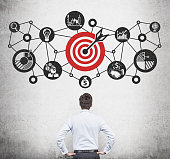 2017 ASCCC Accreditation Institute, Napa, CA
11
What roles do faculty play in the accreditation process?
Representation on committees
Writing the Institutional Self Evaluation
Serving as the Accreditation Liaison Officer (ALO)
Validating the accuracy of the report to the student perspective
Meeting with Accreditation team visitors
All of the above
2017 ASCCC Accreditation Institute, Napa, CA
12
Another Definition
Accreditation is a voluntary system of self regulation developed to evaluate overall educational quality and institutional effectiveness and assures…
the public that accredited colleges meet the standards
education earned is of value to the student
employers, trade or profession-related licensing agencies, and other colleges and universities can accept a student’s credentials as legitimate
2017 ASCCC Accreditation Institute, Napa, CA
13
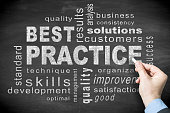 Accrediting Commission
The California community colleges are accredited by the Accrediting Commission for Community and Junior Colleges (ACCJC)
Each of our colleges is a member of ACCJC and has a role in electing the members of the commission.
The commissioners are administrators, faculty, and members of the public, not only from our system but from Hawai’i and the Pacific as well.
2017 ASCCC Accreditation Institute, Napa, CA
14
The Role of the ACCJC
ACCJC assures the educational community, the general public, and other organizations and agencies that an institution…
has clearly defined objectives appropriate to higher education 
has established conditions under which their achievement can reasonably be expected
appears in fact to be accomplishing them substantially
is so organized, staffed, and supported that it can be expected to continue to do so; and demonstrates that it meets Accreditation Standards
2017 ASCCC Accreditation Institute, Napa, CA
15
Standard I: Mission, Academic Quality and Institutional Effectiveness, and Integrity
2017 ASCCC Accreditation Institute, Napa, CA
16
Standard II: Student Learning Programs and Support Services
2017 ASCCC Accreditation Institute, Napa, CA
17
Standard III: Resources
2017 ASCCC Accreditation Institute, Napa, CA
18
Standard IV: Leadership and Governance
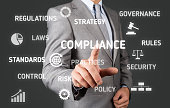 2017 ASCCC Accreditation Institute, Napa, CA
19
Standard IV: Leadership and Governance
2017 ASCCC Accreditation Institute, Napa, CA
20
Accreditation Focuses On
Institutional commitments
Evaluation planning and improvement
Student learning outcomes
Organization
Dialogue
Institutional integrity

Your college must provide clear evidence for anything that is claimed. Claims without evidence won’t work!
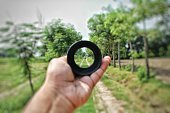 2017 ASCCC Accreditation Institute, Napa, CA
21
Things That Need to be Documented
Program Review
Planning
Resource Allocation
Decision-Making
Assessment
Evaluation of the processes
Improvement
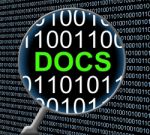 2017 ASCCC Accreditation Institute, Napa, CA
22
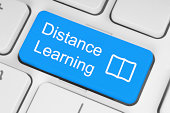 What about Distance Education (DE) and Correspondence Education(CE)?
Distance Education (and CE) courses and programs must be addressed in the same way as face-to-face offerings
DE/CE must be addressed in all of the accreditation standards
2017 ASCCC Accreditation Institute, Napa, CA
23
Integrating Distance Education into the Standards
Standard I: Institution
Clear mission statement with language that aligns with the college mission statement 
Present in the Org Chart 
Clear faculty contract language on load, faculty development, and scheduling.
2017 ASCCC Accreditation Institute, Napa, CA
24
Integrating Distance Education into the Standards
Standard I: Institution (Cont’d)
Certification and faculty development 
Authentication policies & procedures (in class and institutionally) 
C&I & DE relationship 
DSPS & Academic Integrity
2017 ASCCC Accreditation Institute, Napa, CA
25
Integrating Distance Education into the Standards
Standard II: Learning
Double check DE programs are still aligned with the Substantive Change Report 
Triple Check faculty on online programs are designing courses that are aligned with the your local  Regular and Effective Contact Policies
2017 ASCCC Accreditation Institute, Napa, CA
26
Integrating Distance Education into the Standards
Standard II: Learning  (Cont’d)
Demonstrate the practice and intent to further grow student access and services for the DE student
Describe how is DATA USED to improve growth and support for programs?
Make sure there is a relationship between DE course design & DSPS
2017 ASCCC Accreditation Institute, Napa, CA
27
Integrating Distance Education into the Standards
Standard III: Resources

Who gets to teach DE?  Make it clear in the HR section. 
Boast about your Faculty Learning/Development opportunities (physical space or online) 
Clarify any FLEX language that is DIFFERENT for DE faculty.
 Include academic integrity resources (licenses and training) 
Describe DSPS Services for students 

**Make sure folks are using the campus selected LMS!
2017 ASCCC Accreditation Institute, Napa, CA
28
Integrating Distance Education into the Standards
Standard IV: Leadership

Make sure the ORG Chart includes DE
Apply DE language on the following: 
Senate participation/contribution with DE 
DE Committee Minutes and Agendas 
DE Coordinator Job Description
2017 ASCCC Accreditation Institute, Napa, CA
29
Integrating Distance Education into the Standards
Standard IV: Leadership (Cont’d)

C&I Jurisdiction to Course Approval and/or record keeping 
IT and Instruction - How is IT working with instruction with DE? 
Faculty Development focused on DE 
DSPS Contribution to DE
2017 ASCCC Accreditation Institute, Napa, CA
30
Preparing for Accreditation Locally
Traditionally, colleges bring together a steering committee 18 – 24 months prior to the submission of a self evaluation to prepare the report.
As the documentation requirements have increased, this method has become very difficult to sustain. 
Your may choose to consider incorporating evidence collection, documentation, and even some writing into the work of your existing structures. The accreditation committee then won’t be starting from scratch!
2017 ASCCC Accreditation Institute, Napa, CA
31
Getting People Involved
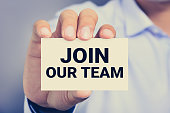 2017 ASCCC Accreditation Institute, Napa, CA
32
Getting People Involved
How do you recruit faculty? 
How do you structure your accreditation committee?
Will there be an internal or external editor for the self evaluation?
What do you do when people miss deadlines?
Is there reassign time available?
How can you leverage existing processes and structures?
2017 ASCCC Accreditation Institute, Napa, CA
33
The Accreditation Liaison Officer vs the Faculty Accreditation Chair
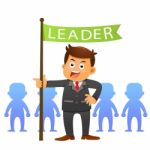 2017 ASCCC Accreditation Institute, Napa, CA
34
The Accreditation Liaison Officer vs the Faculty Accreditation Chair
ALO is the conduit to the ACCJC and is responsible for informing administration and campus about accreditation efforts 
Faculty chair is responsible for faculty participation, involvement, and role within the accreditation efforts 
The relationship between the ALO and the faculty chair is essential; both should attend training sessions, participate in ACCJC sponsored events, and the like.
2017 ASCCC Accreditation Institute, Napa, CA
35
Summary
What is next?
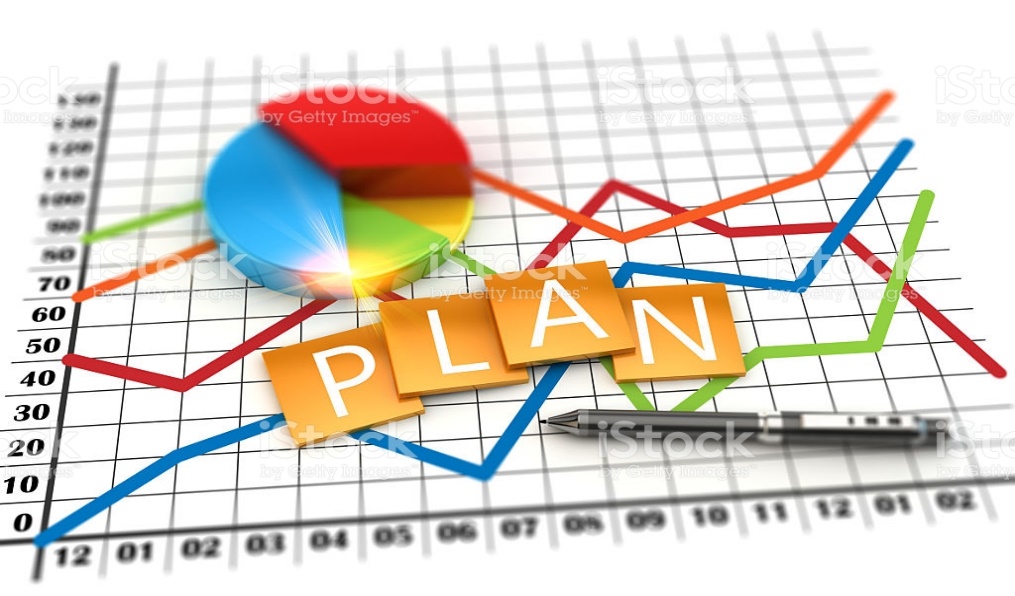 2017 ASCCC Accreditation Institute, Napa, CA
36
2017 ASCCC Accreditation Institute, Napa, CA
37
Available Resources from ACCJC
Accreditation Reference Handbook
Checklist for Evaluating Compliance with Federal Regulations and Related Commission Policies
Eligibility, Candidacy, and Initial Accreditation Manual
Guide to Evaluating & Improving Institutions
Guide to Evaluating Distance Education and Correspondence Education
2017 ASCCC Accreditation Institute, Napa, CA
38
Available Resources from ASCCC
Effective Practices in Accreditation
 ASCCC Accreditation Committee web page
2017 ASCCC Accreditation Institute, Napa, CA
39
Questions?
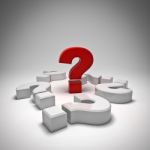 2017 ASCCC Accreditation Institute, Napa, CA
40
Contact us….
Sam Foster (SFoster@fullcoll.edu)
Zaida O’Connor (zaida_ocon@yahoo.com )
Fabiola Torres (ftorres@glendale.edu)
2017 ASCCC Accreditation Institute, Napa, CA
41